Zman Telecon
29 Oct 2009
BDML
Microscope Pictures In situ
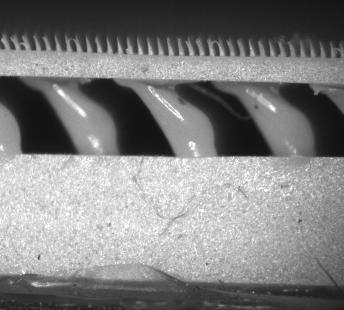 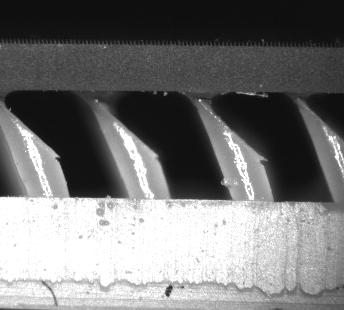 Hier II
Hier I
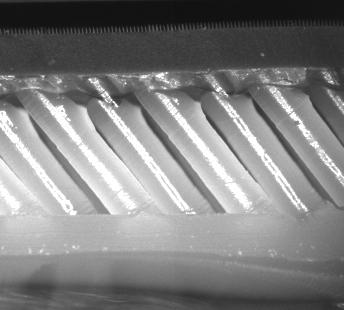 Hier III
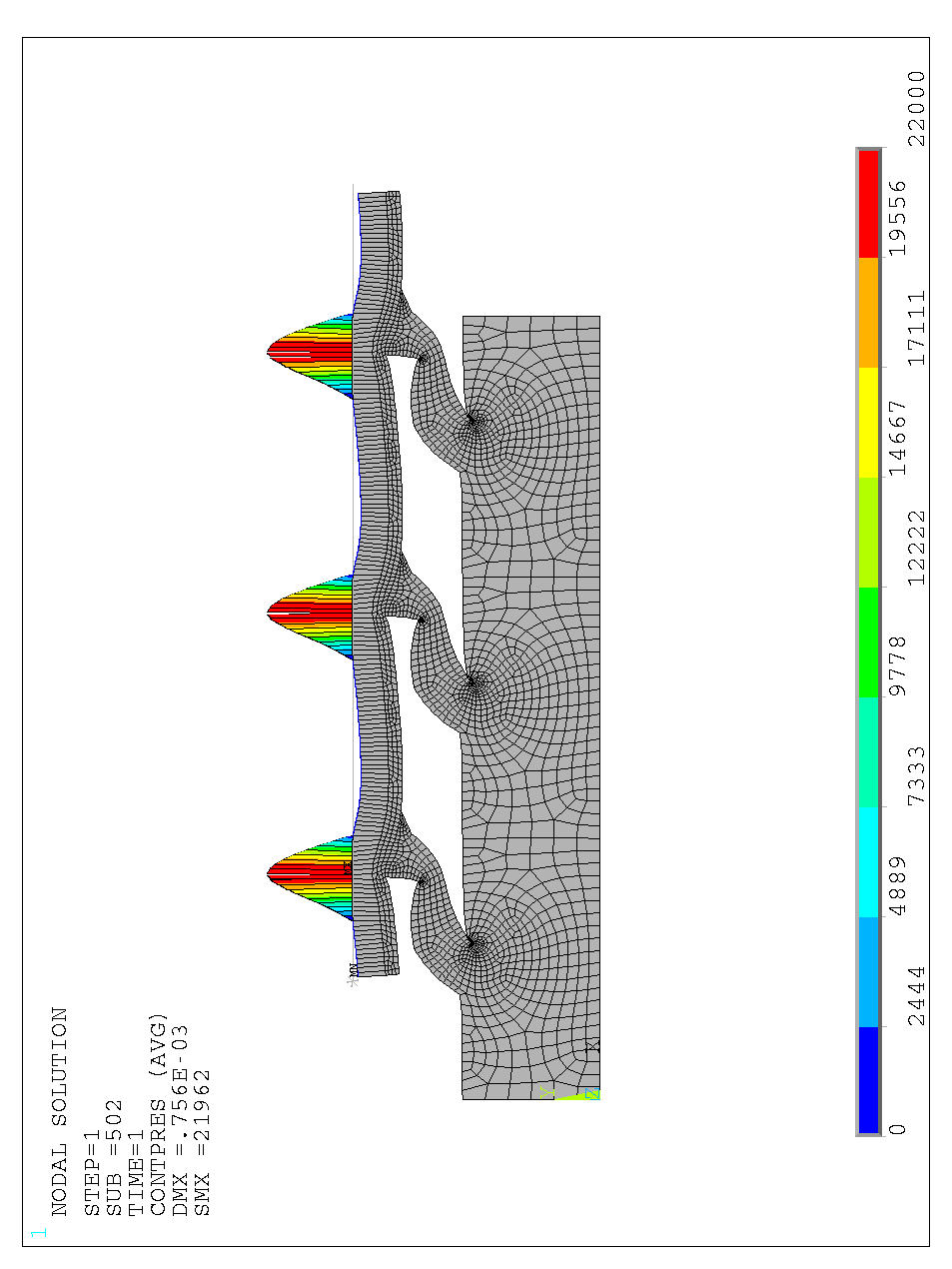 Hier I
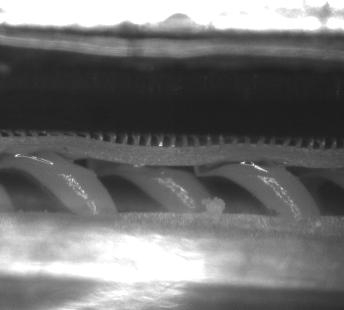 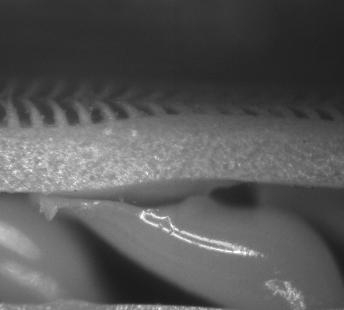 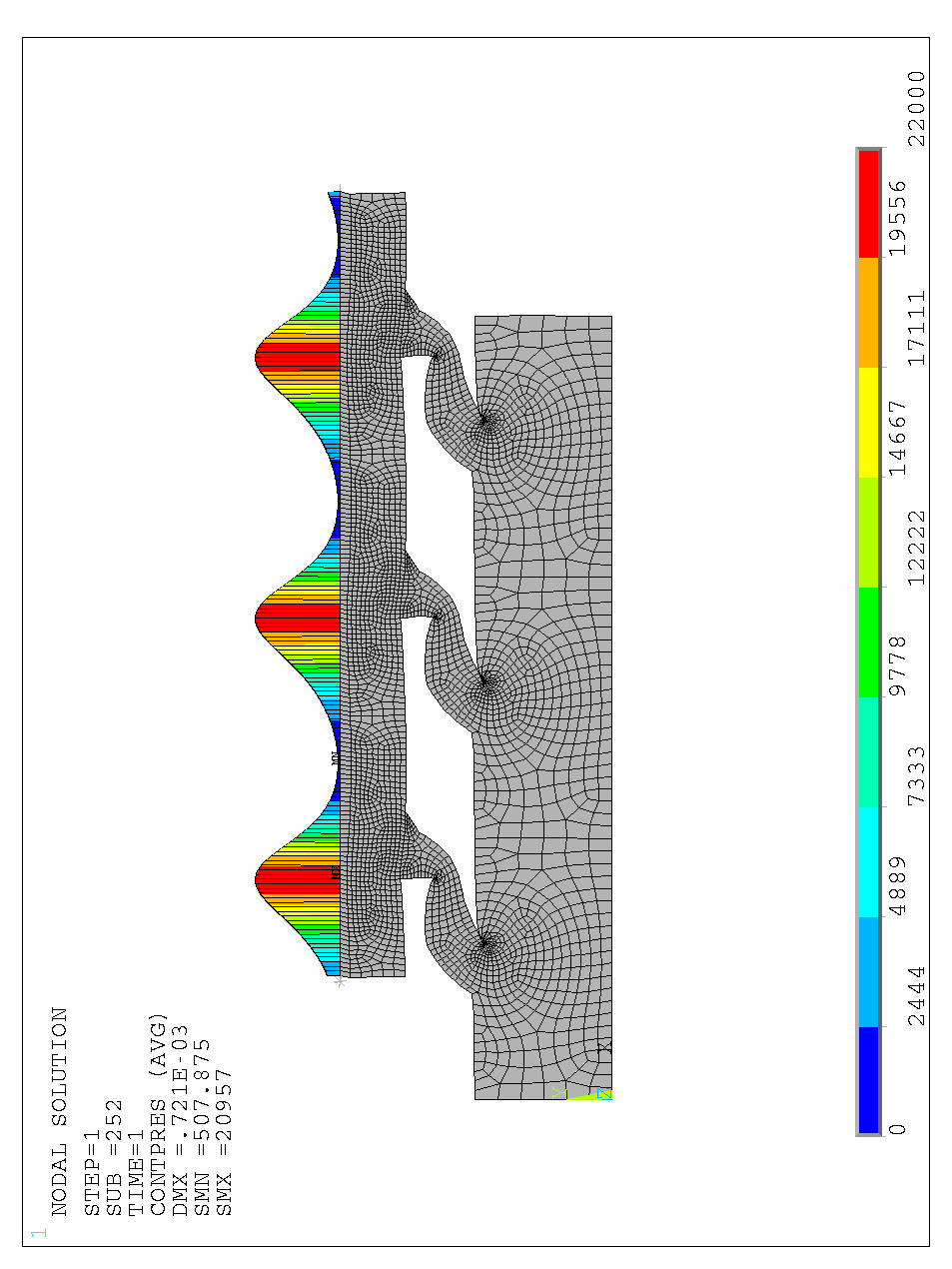 Hier II
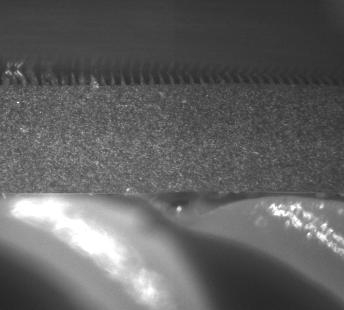 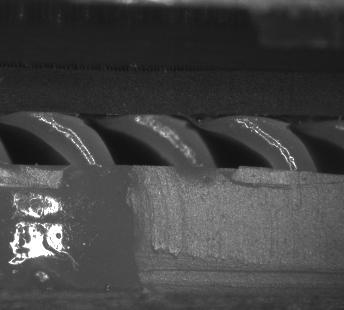 Hier III
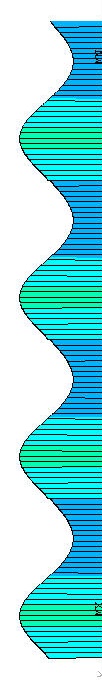 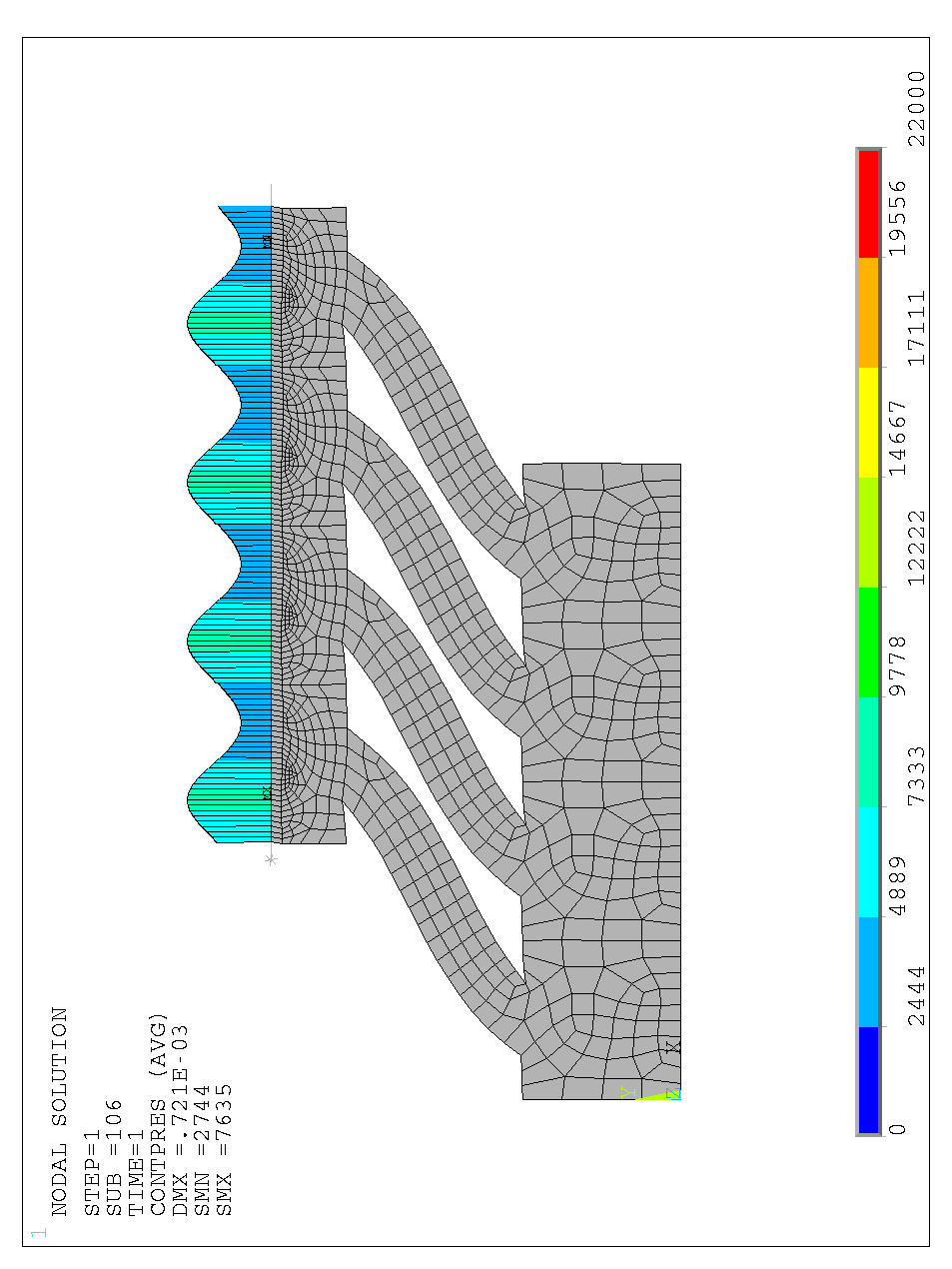 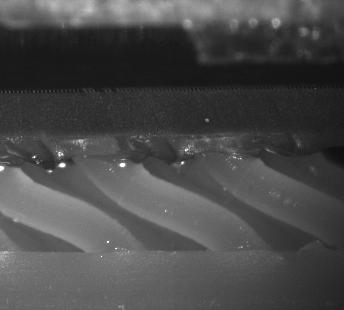 Convergence Results
Videos – Hierarchy In Action
Videos – Squeegees in Action
Video/Camera/Microscope System
Not synched with force/position data
Illumination issues
Current hardware
Coaxial light
Ring light
Additional hardware?
More fiber optic sources
UV illumination
filter
Paul Day in collaboration with Los Alamos National Laborartory
Nano-indenting & selective Particle adhesion
Nano-Indenting
Concept
Make mold in soft wax by indenting with a sharp object (utility blades, razor blades)
Benefits
multi-angle cavities
High aspect ratios
Scalable pattern size with wax block size and workspace of indenter
No litho processes
Tip radii are about 1-4um
Nano-Indenting Results
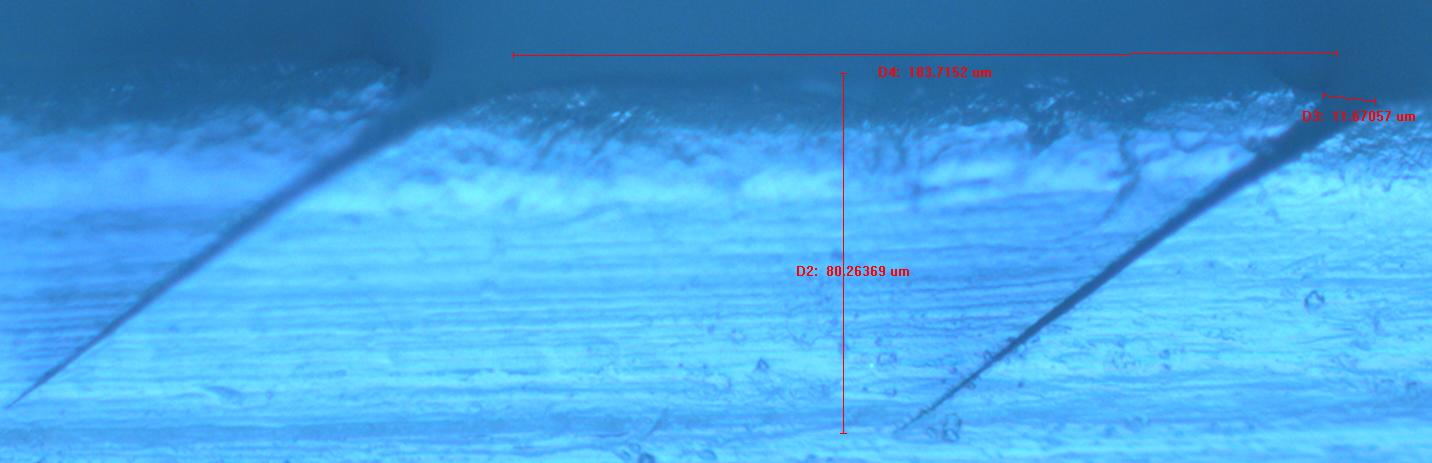 180um
11um
80um
Nano-Indenting Results
Selective Particle Adhesion
Concept
Use a micro-structured adhesive to select(filter) a certain size range of particles
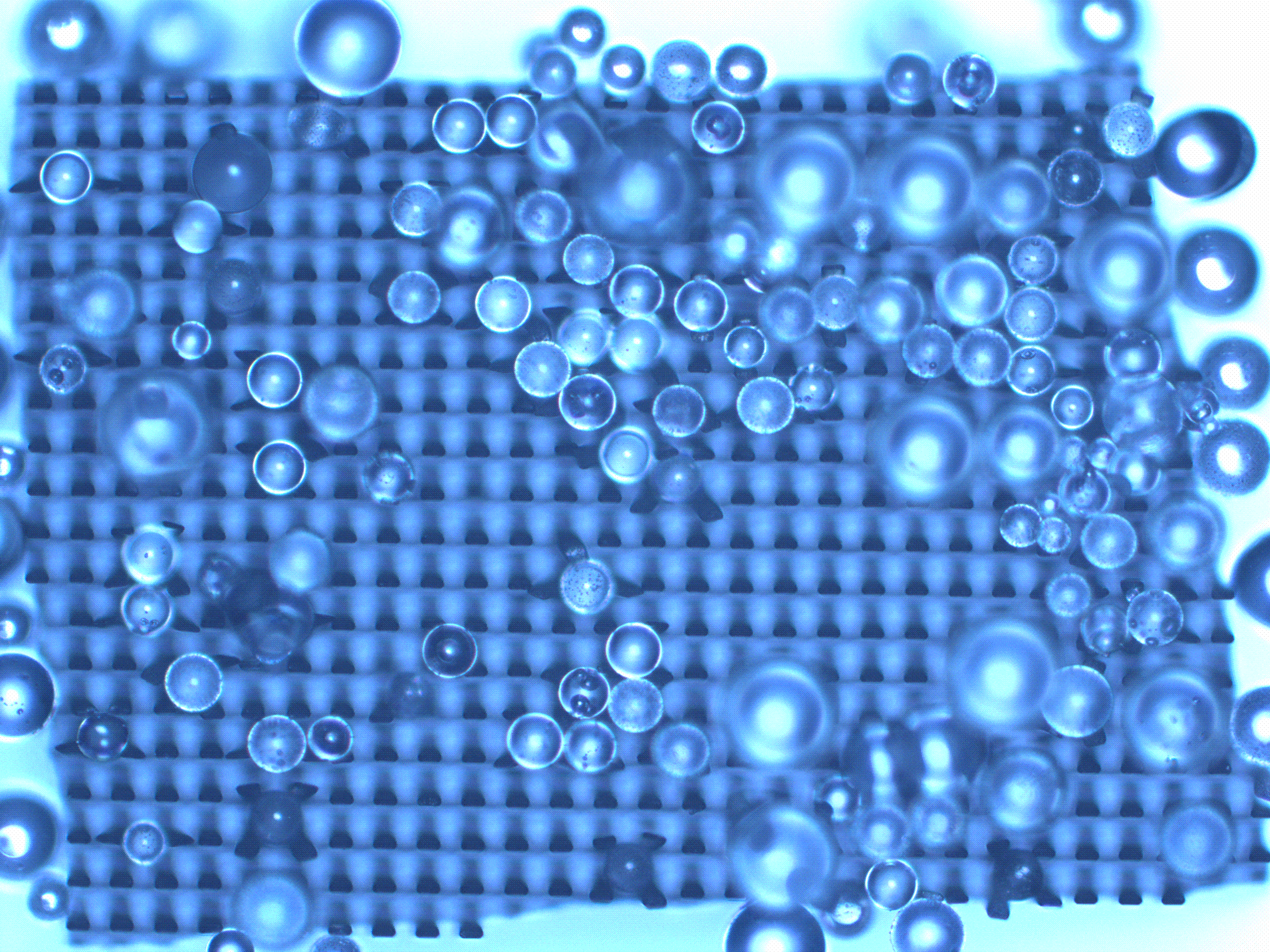 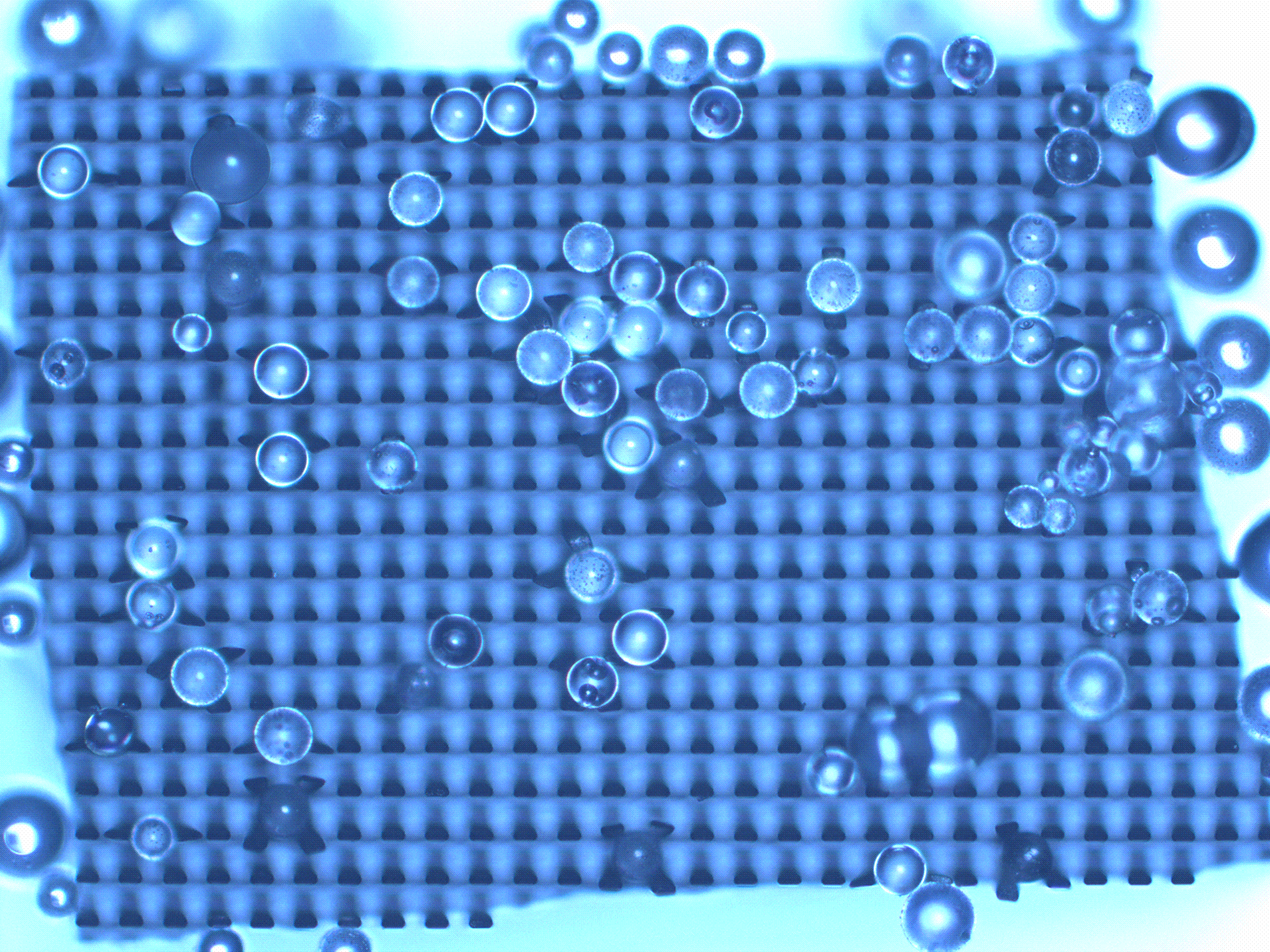 Before
After
Interesting Particle Wedge Interaction
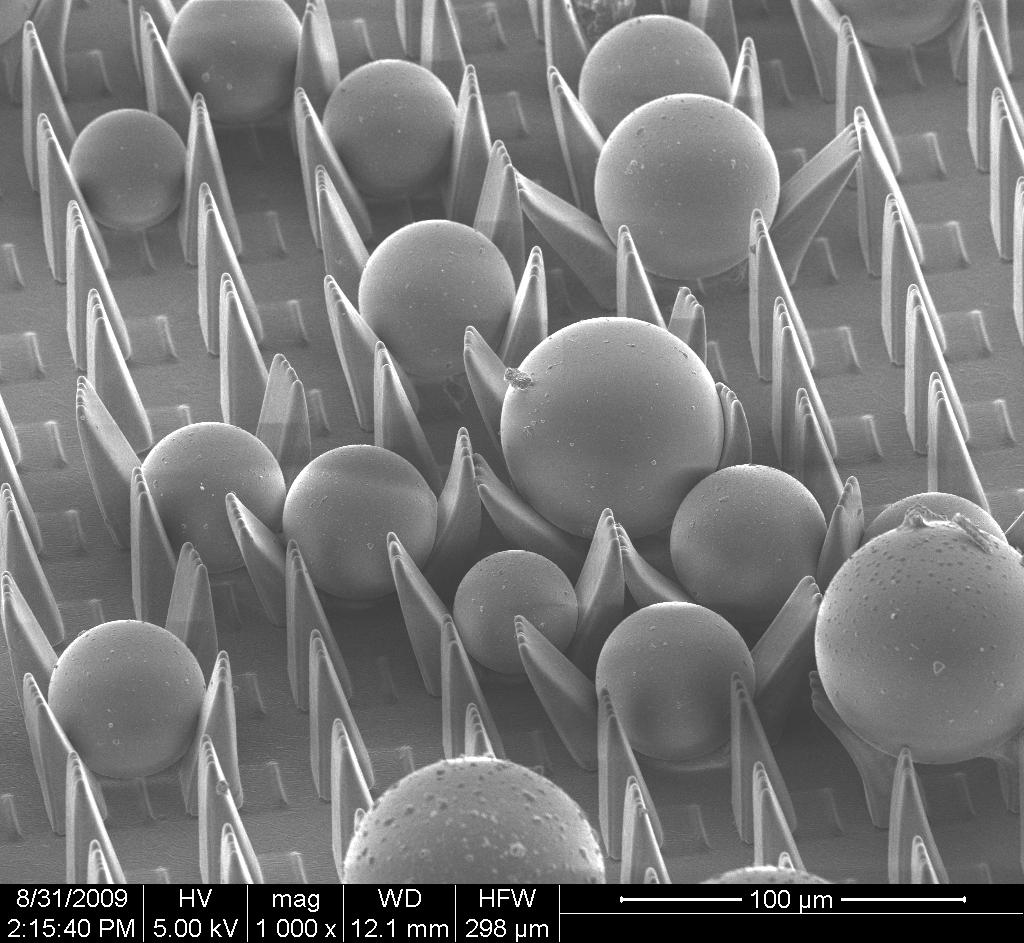 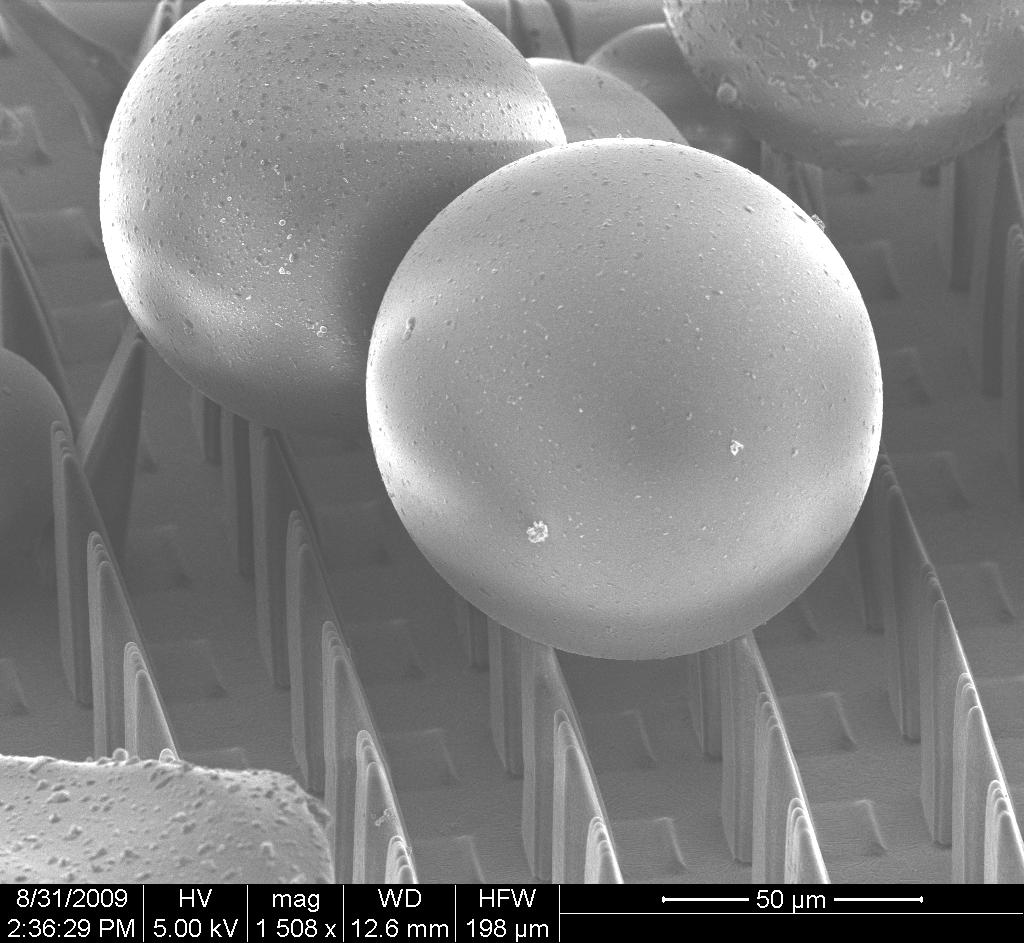 Interesting Particle Wedge Interaction
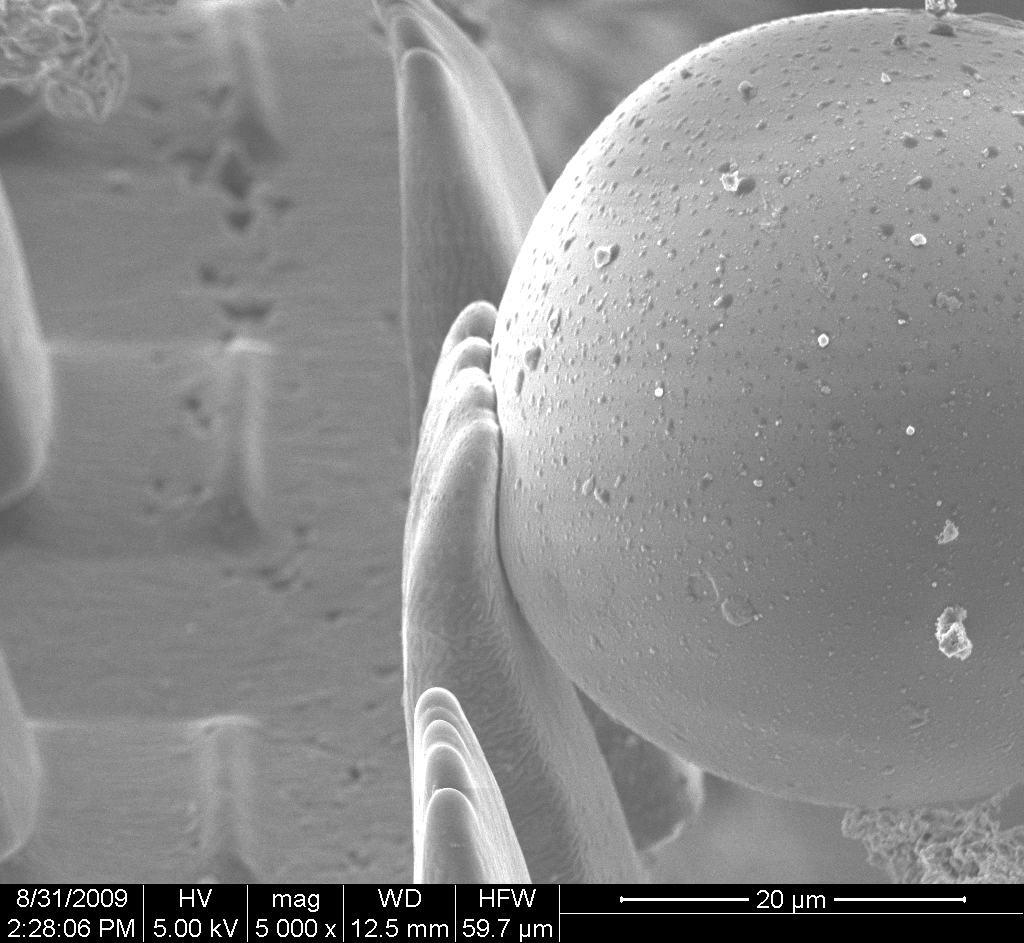 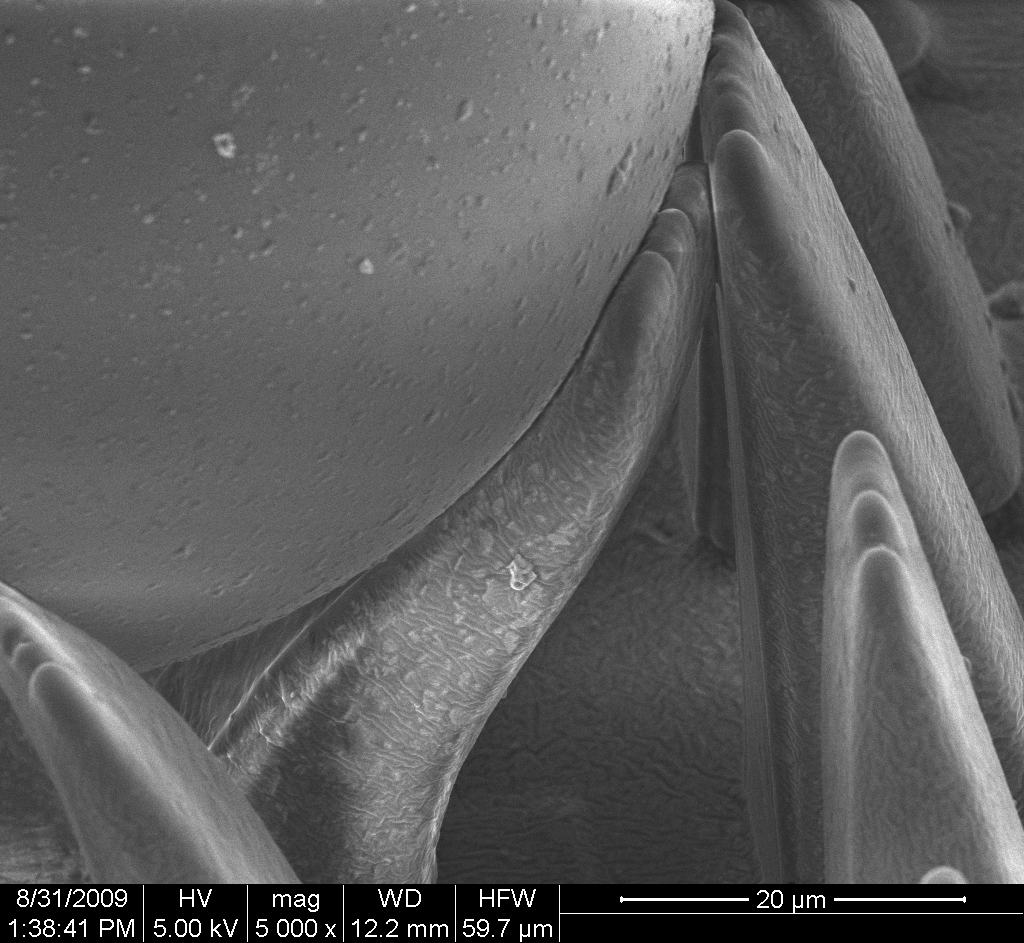 More Particles and Wedges
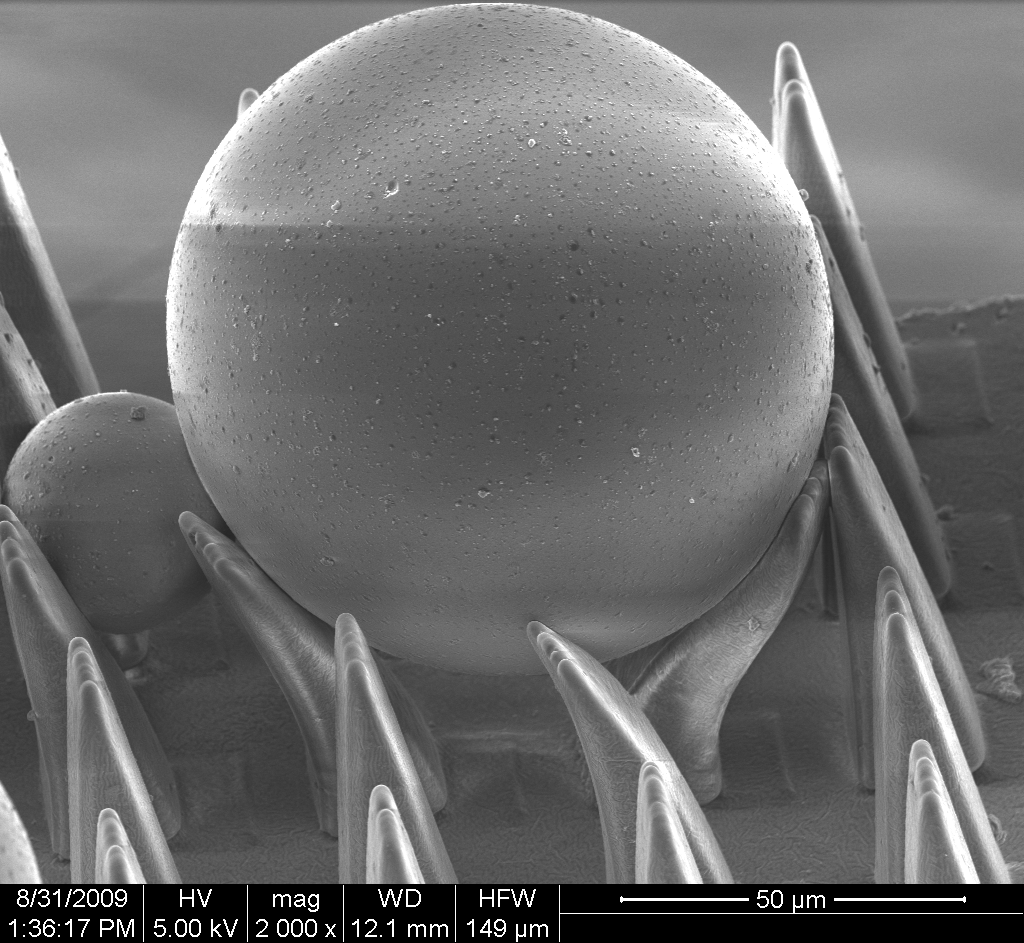 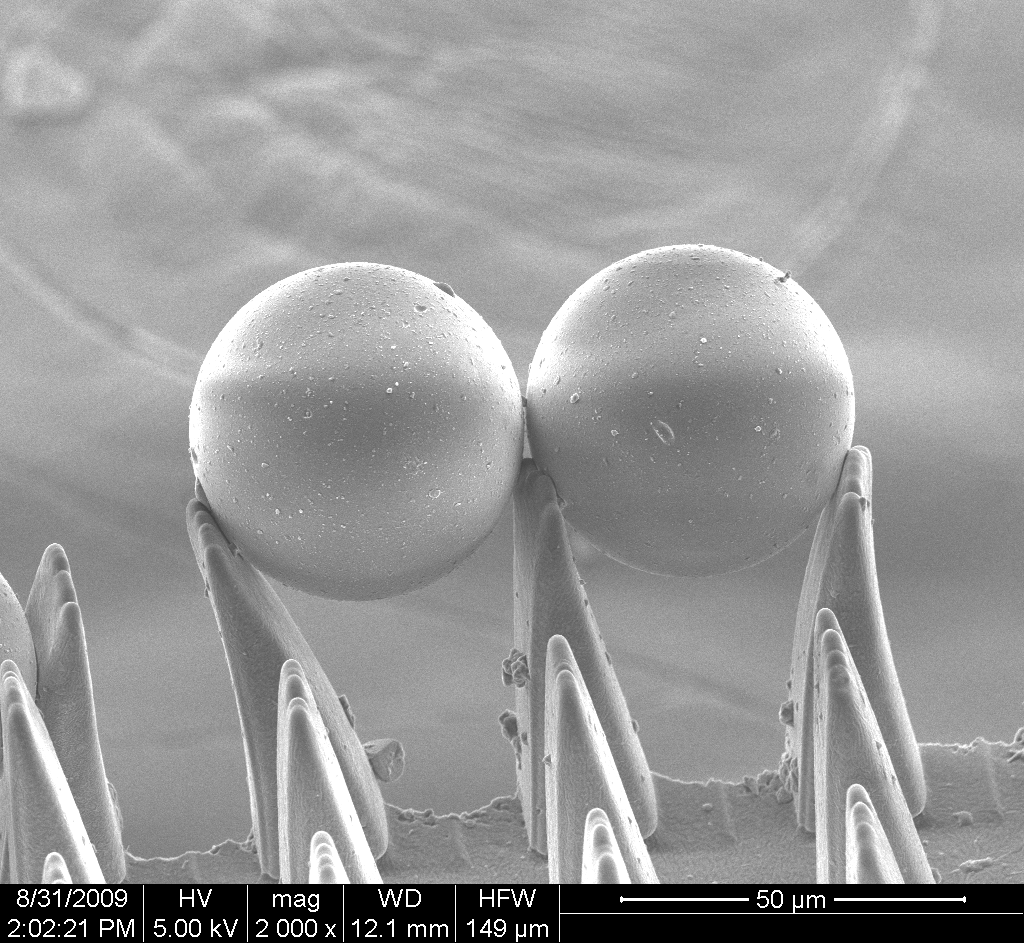